Manuals, syllabuses, curriculums:stumbling blocksbetween teachers and learners
Jérôme COLLIN
Département Langue française
Ecole de guerre, Paris
“what makes learners lose their natural motivation?”
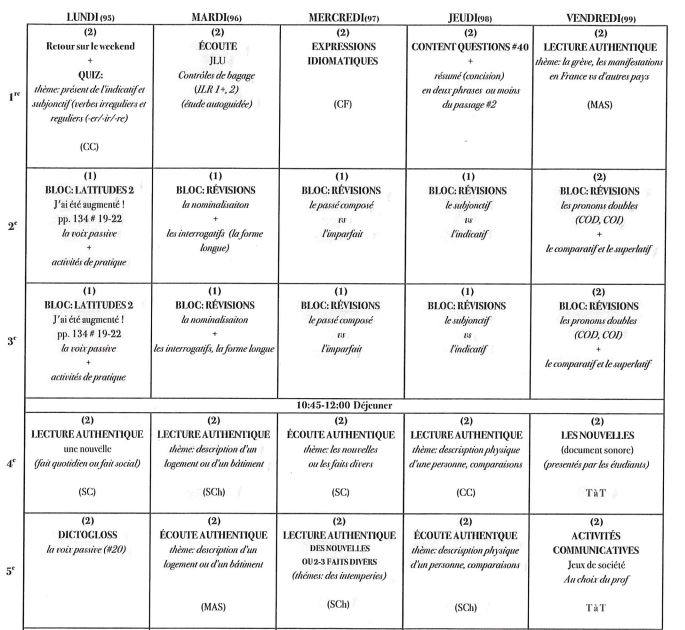 “Anticipated teaching”
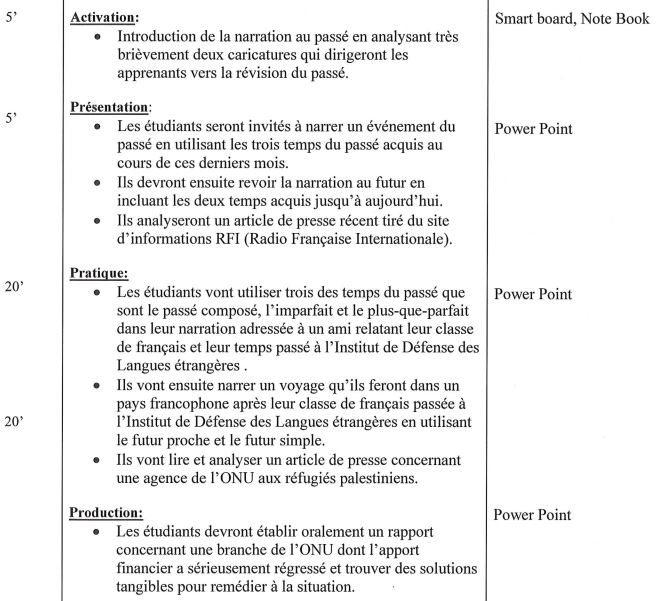 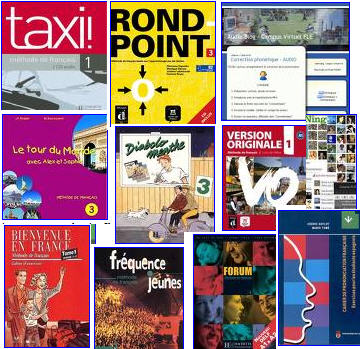 X
1 DEMOTIVATING TEACHERS
Status
Role
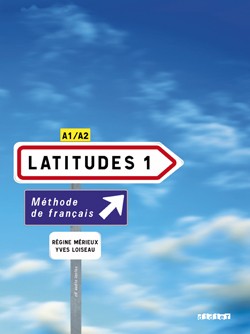 2 DEMOTIVATING THE LEARNERS
Cultural openness
Tolerance of ambiguity
1 DEMOTIVATING TEACHERS
Status
Role
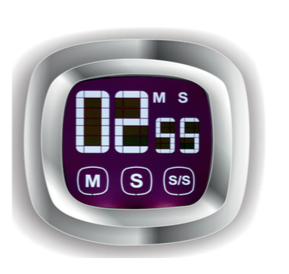 2 DEMOTIVATING THE LEARNERS
Cultural openness
Tolerance of ambiguity
1 DEMOTIVATING TEACHERS
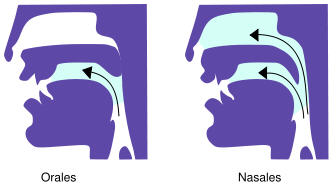 Status
Role
2 DEMOTIVATING THE LEARNERS
Cultural openness
Tolerance of ambiguity
S’EN ALLER
Je m’en vais
Tu t’en vas
Il s’en va
Nous nous en allons
Vous vous en allez
Ils s’en vont
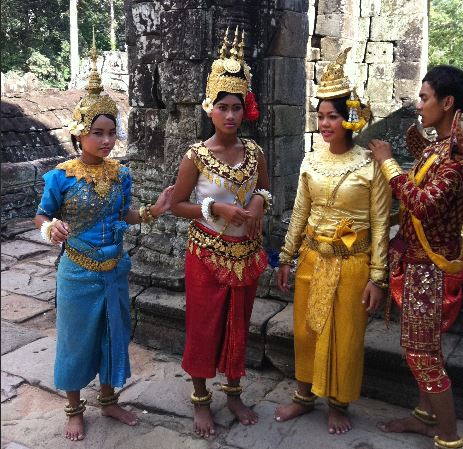 1 DEMOTIVATING TEACHERS
Status
Role
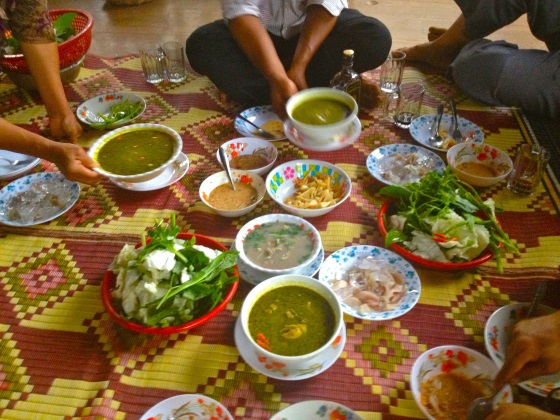 2 DEMOTIVATING THE LEARNERS
Cultural openness
Tolerance of ambiguity
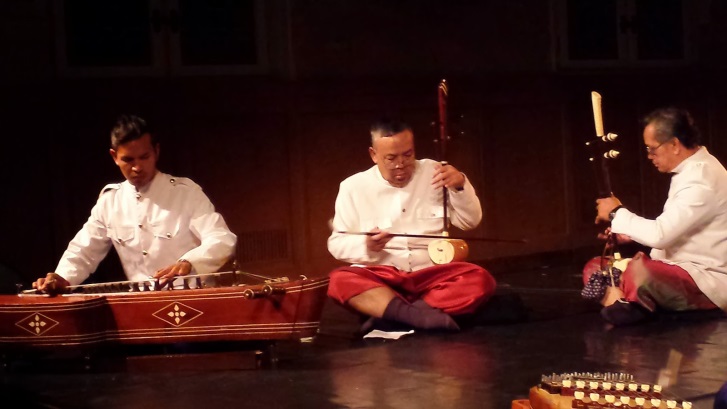 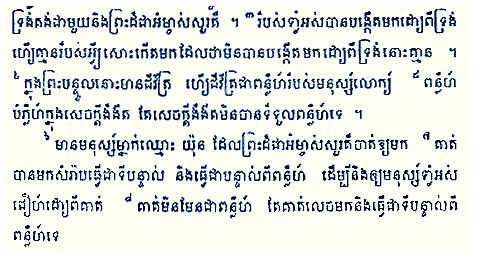 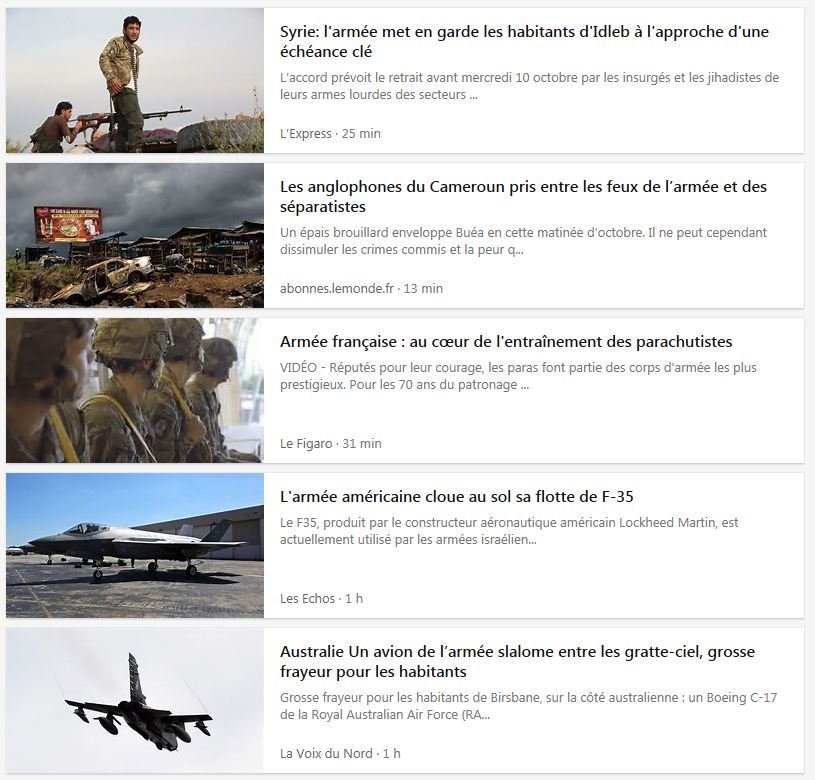 1 DEMOTIVATING TEACHERS
Status
Role
2 DEMOTIVATING THE LEARNERS
Cultural openness
Tolerance of ambiguity
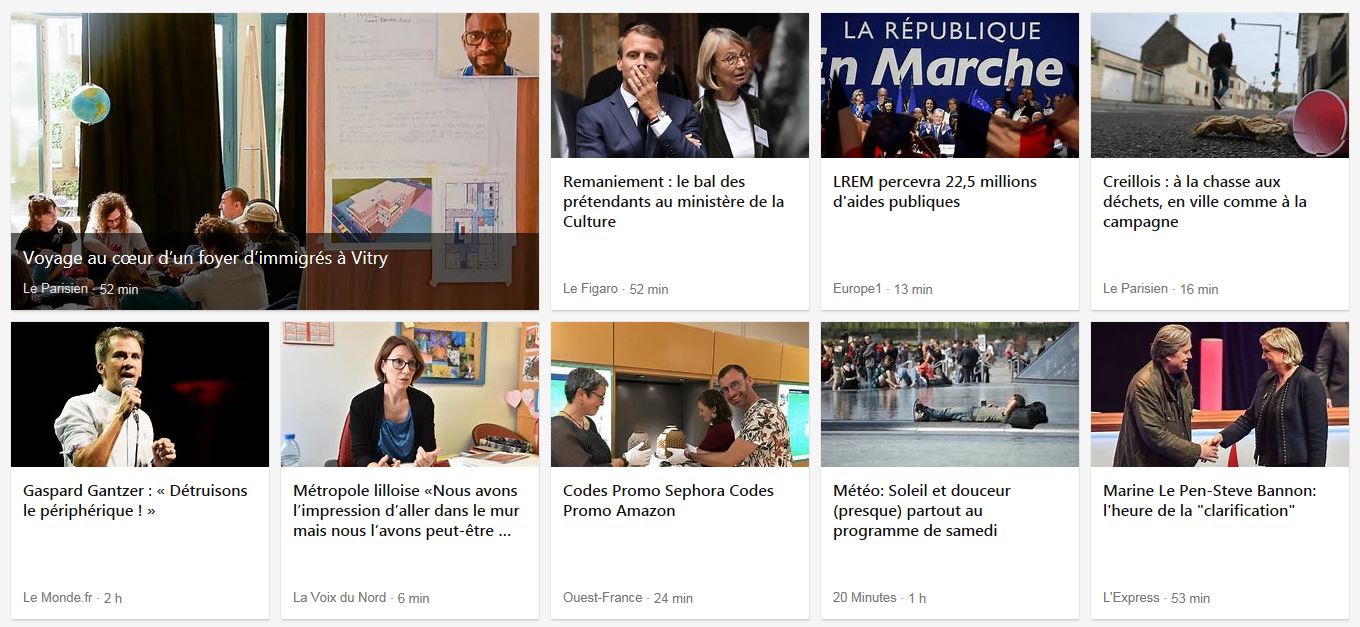 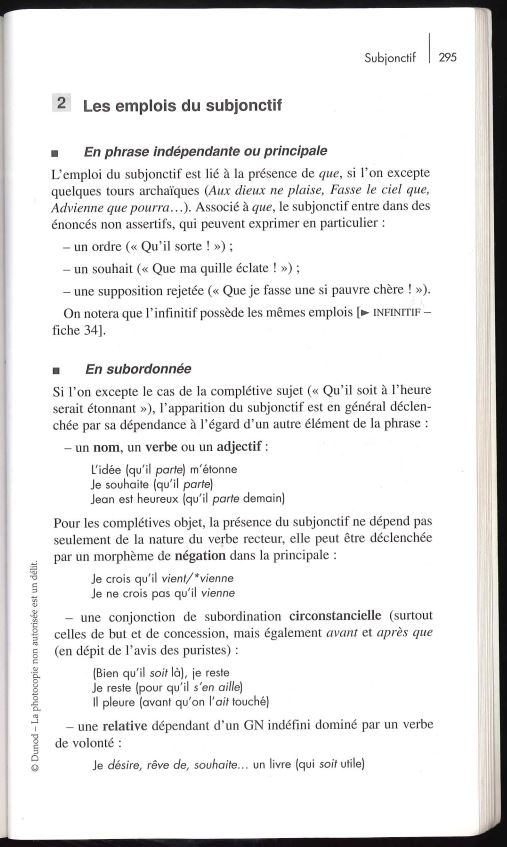 1 DEMOTIVATING TEACHERS
Status
Role
2 DEMOTIVATING THE LEARNERS
Cultural openness
Tolerance of ambiguity
1 DEMOTIVATING TEACHERS
Status
Role
2 DEMOTIVATING THE LEARNERS
Cultural openness
Tolerance of ambiguity
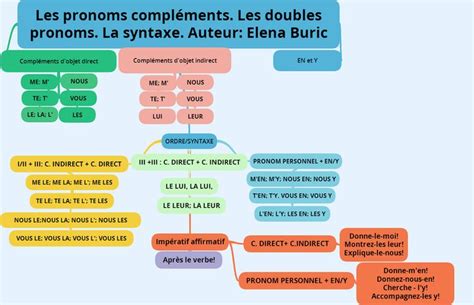 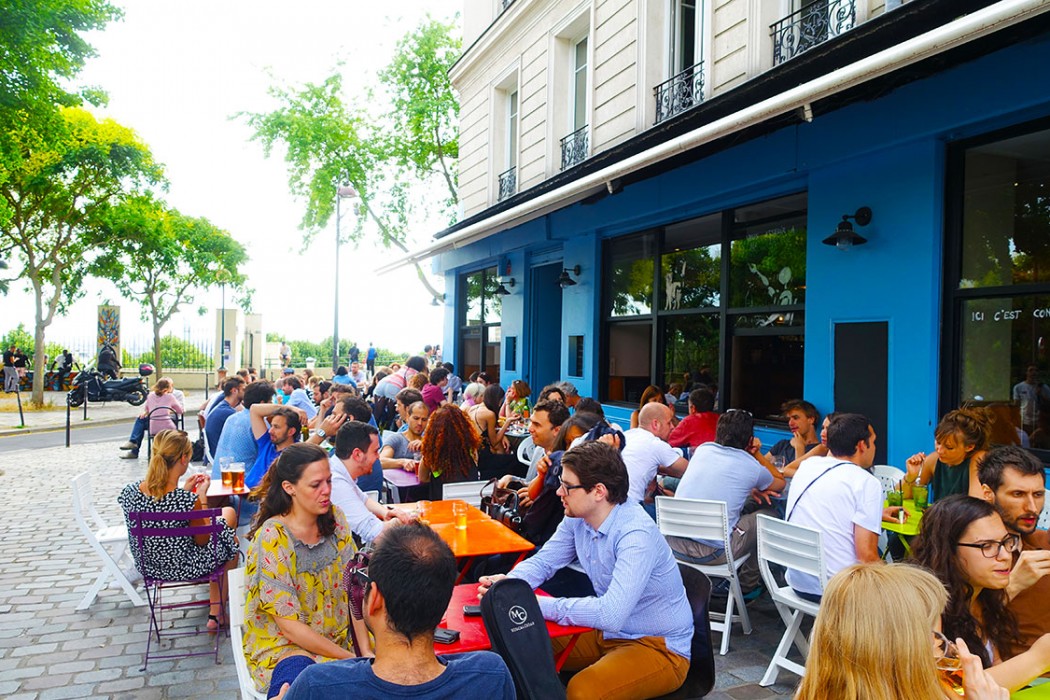 1 DEMOTIVATING TEACHERS
Status
Role
2 DEMOTIVATING THE LEARNERS
Cultural openness
Tolerance of ambiguity
Manuals, syllabuses, curriculums:stumbling blocksbetween teachers and learners
Jérôme COLLIN
Département Langue française
Ecole de guerre, Paris